আজকের পাঠে সবাইকে স্বাগতম
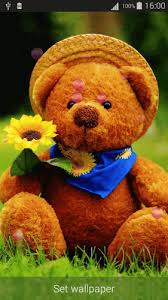 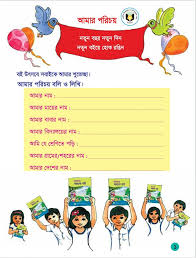 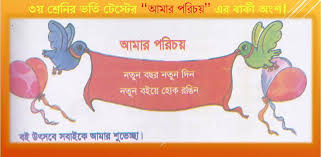 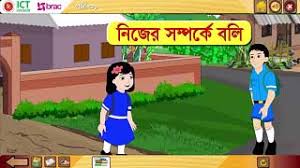 নিচের ছবিতে কী দেখতে পাচ্ছ?
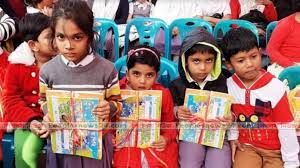 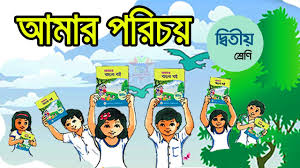 আমার পরিচয়
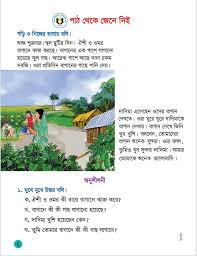 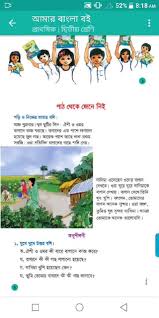 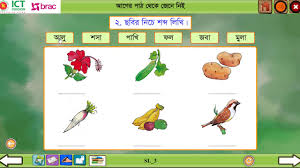 নিচের ছবিগুলো দেখ
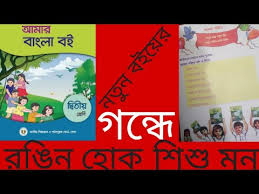 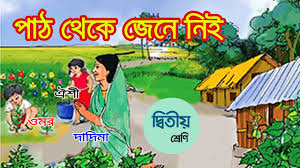 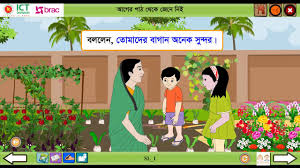 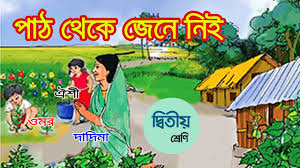 আজকের পাঠ 
পাঠ থেকে জেনে নিই
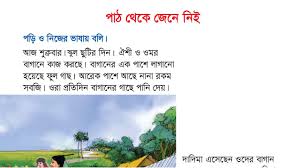 শিখনফল
নিজের পরিচয় সম্পর্কে বলতে পারবে; 
বাগান করা সম্পর্কে বলতে পারবে;
ঘর থেকে শব্দ নিয়ে ছবির নিচে লিখি
আলু
শসা
পাখি
ফল
জবা
মুলা
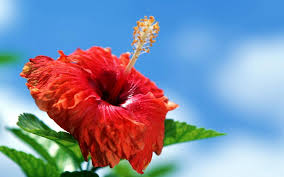 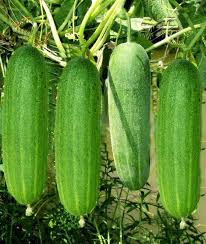 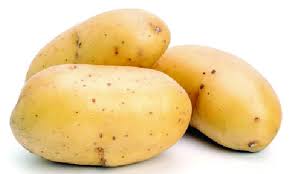 শসা
আলু
জবা
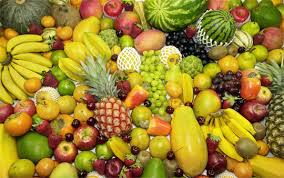 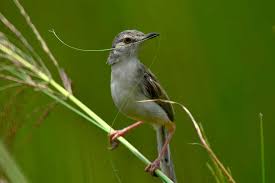 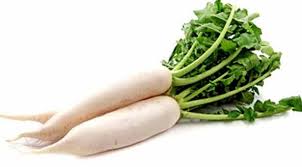 পাখি
মুলা
ফল
যুক্তবর্ণ ভেঙ্গে লিখি
সপ্তাহ     প্ত    প     ত
প্রতিদিন  প্র   প     র
সুন্দর  সু   স   উ
শুক্রবার    শু     শ       উ
ছবি দেখি। এলোমেলো বর্ণ থেকে শব্দ তৈরি করি।লিখি ও পড়ি।
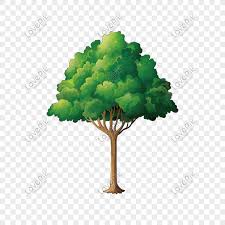 ছ
গা
গাছ
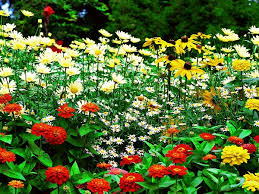 গা
ন
বা
বাগান
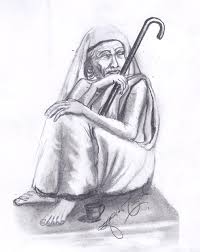 মা
দি
মা
দাদিমা
খালি ঘরে শব্দ বসিয়ে বাক্য তৈরি করি
ক।আমি-----------দাঁত মাজি। 
খ।তাঁর ছবি আঁকা অনেক -------হয়েছে। 
গ।আমাকে দেখে নানা ভীষন------হয়েছেন। 
ঘ।------------মাদ্রাসা ছুটি থাকে।
খুশি
শুক্রবার
প্রতিদিন
সুন্দর
সবাইকে ধন্যবাদ
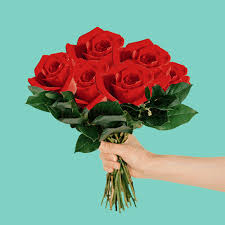